Aula 3 – Princípios Arquivísticos
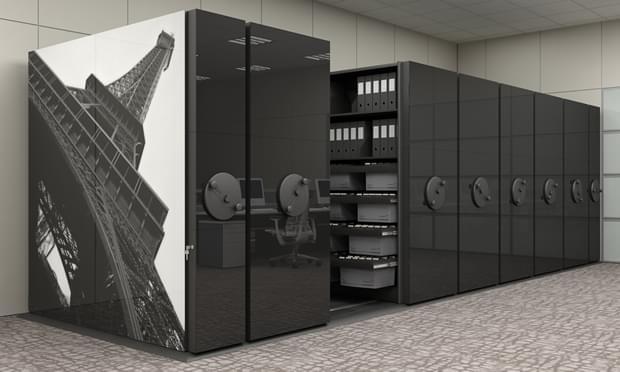 Elaborado por Charlley Luz e Cibele A. C. Marques dos Santos para a disciplina 
CBD0164 – Introdução à Organização de Arquivos 
ECA/USP
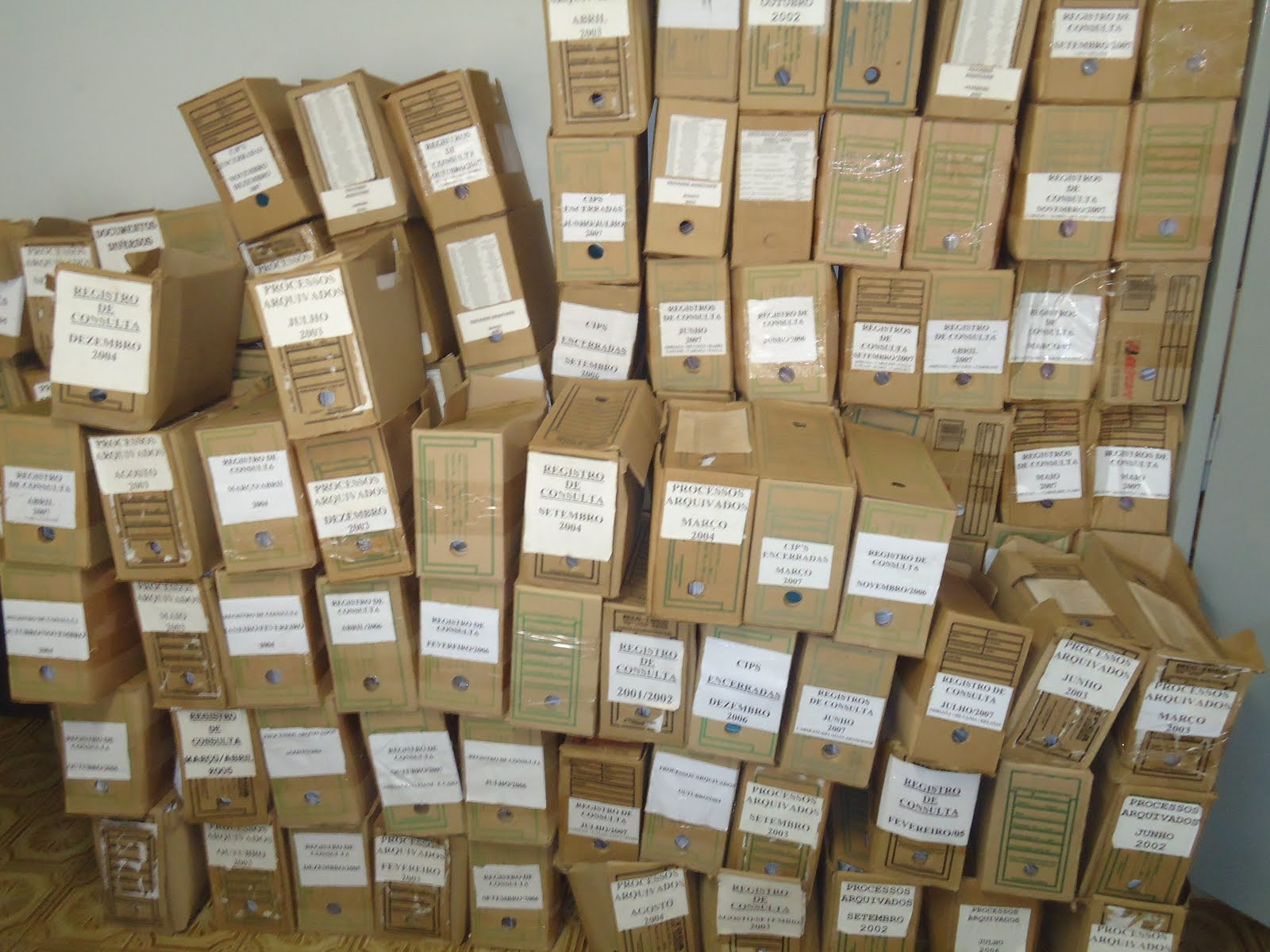 Conceitos Fundamentais de Arquivologia
Arquivo
“conjunto de documentos que, independente da natureza ou do suporte, são reunidos por acumulação ao longo das atividades de pessoas físicas ou jurídicas, públicas ou privadas” 
										Dicionário de Terminologia Arquivística
Conceitos Fundamentais de Arquivologia
“Arquivo são os conjuntos de documentos PRODUZIDOS e RECEBIDOS por órgãos públicos, instituições de caráter público e entidades privadas, em decorrência do exercício de atividades específicas, bem como por pessoa física, qualquer que seja o suporte da informação ou a natureza dos documentos” 

(Lei no 8.159, de 08-01-1991. Art. 2o)
Conceitos Fundamentais de Arquivologia
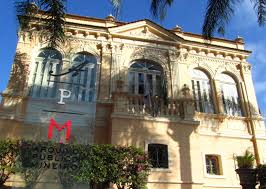 A natureza dos arquivos e:́ 
 administrativa
jurídica
probatória
informacional
orgânica, serial, contínua
cumulativa 
A soma de todas estas características faz do arquivo uma instituição única e inconfundível” 
(BELLOTTO, 2005)
Conceitos Fundamentais de Arquivologia
DOCUMENTO de ARQUIVO

Informação registrada produzida e mantida por uma instituição ou pessoa ao longo de suas atividades administrativas, com valor de prova.
São fortemente ancorados nos princípios da proveniência, da organicidade, unicidade e da indivisibilidade.
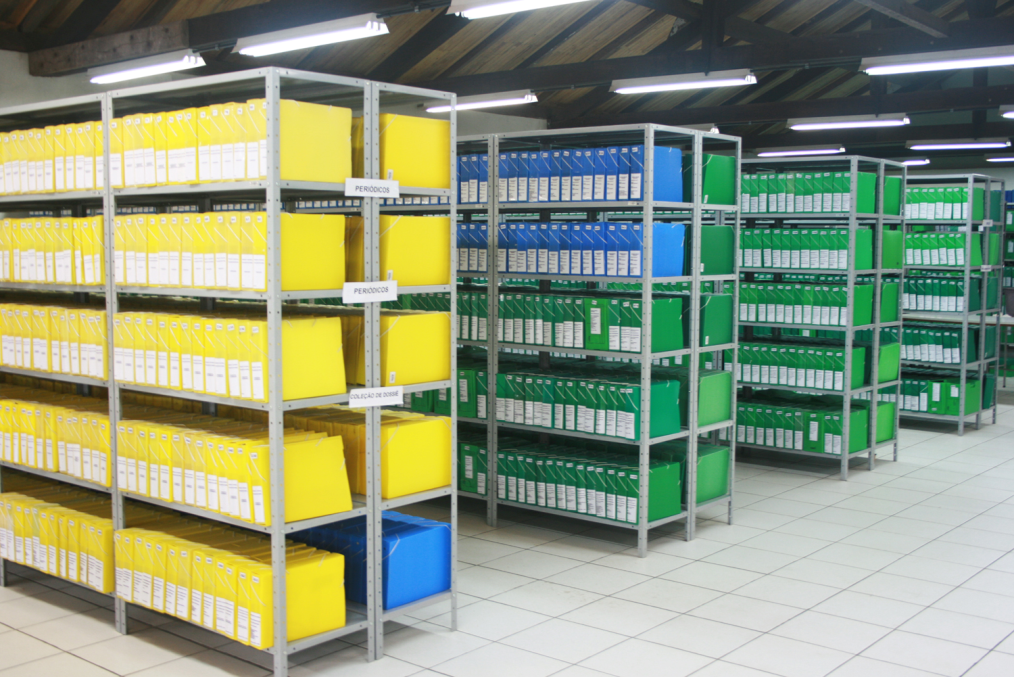 Características dos Arquivos
Os documentos NÃO são objeto de COLEÇÃO (escolha artificial) e sim da acumulação natural, no decurso de atividades administrativas.
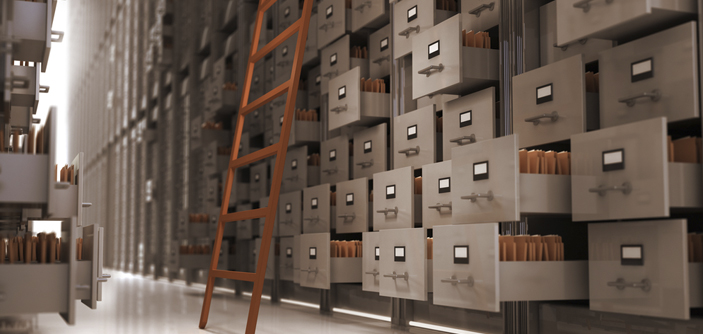 Características dos Arquivos
A classificação aplicada a cada arquivo respeitará as particularidades da instituição produtora.
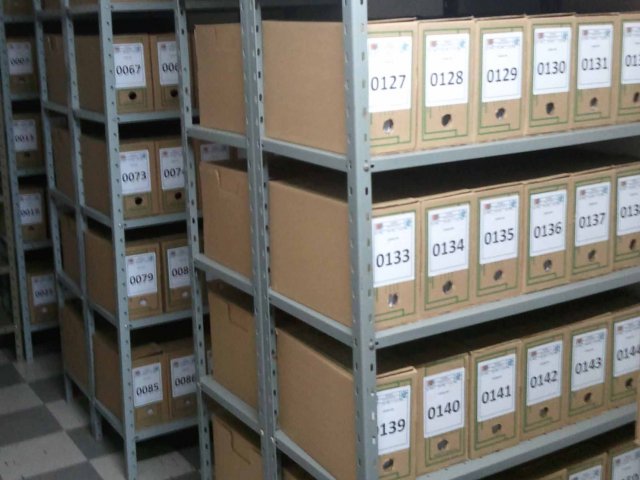 Princípios Arquivísticos
Os princípios arquivísticos constituem o marco principal da diferença entre a arquivística e as outras ciências documentárias. São eles:

Princípio da Proveniência 
Princípio da Organicidade
Princípio da Unicidade
Princípio da Indivisibilidade ou integridade
Princípio da Cumulatividade
Princípio da Ordem original
Princípio da Territorialidade
Princípio da Pertinência
8
Princípio da Proveniência
Arquivos originários de uma instituição ou de uma pessoa devem manter a respectiva individualidade, dentro de seu contexto orgânico de produção, não devendo ser mesclados a outros de origem distinta.
Respeito aos fundos!
Aplicação:
Autenticidade é a manutenção da integridade do fundo de arquivo. Desde que se entenda que a Imparcialidade diz respeito à verdade administrativa dos documentos, ou seja, ao fato de os documentos constituírem-se num reflexo fiel das atividades desenvolvidas, vê-se que a Autenticidade depende da manutenção dessa Imparcialidade.
9
Princípio da Proveniência
Princípio de Respeito aos Fundos, depois conhecido como Princípio da Proveniência, tornar-se-ia a base teórica da Arquivologia, articulando os demais princípios em torno da informação orgânica registrada.
Relaciona-se com a obrigatoriedade de não mesclar conjuntos documentais arquivísticos (fundos) de origens diferentes, prevendo uma articulação do organismo produtor do documento com a função que este representa. 
Colabora no entendimento do contexto funcional relacionado à gênese documental.
10
Princípio da Proveniência
A origem do princípio fundamental da Arquivologia está na França do século XIX, mais especificamente em 24 de abril de 1841, quando o historiador Natalis de Wailly, chefe da seção administrativa dos arquivos departamentais do Ministério do Interior, emitiu uma circular na qual definia que os arquivos de um mesmo fundo deveriam ficar agrupados.
11
Princípio da Proveniência
Schellenberg explica que, durante a Revolução Francesa, dois bibliotecários se tornaram diretores dos Archives Nacionales da França, estabelecendo métodos de arranjo documental de acordo com esquemas de classificação predeterminados. 
Forma inadequada de classificação, compromete o vínculo orgânico do documento com o seu produtor, e o contexto funcional da sua criação. 
Os documentos devem ser agrupados de acordo com a natureza das instituições que os criaram, dando prioridade ao respect des fonds.
12
Princípio da Proveniência
Manual de Arranjo e Descrição, conhecido como “Manual dos Arquivistas Holandeses”, primeiro manual arquivístico, 
“É oportuno, pois, indicar claramente que não se quer dizer que os arquivos reunidos no repositório-geral devam ser fundidos num único arquivo.  Ao contrário, há que manter separado cada um deles”.
Define o “Respect des fonds” como a expressão que tem destaque na teoria arquivística, “significa a manutenção da integridade do arquivo” e posteriormente tornou-se o Princípio da Proveniência.
13
Princípio da Proveniência
Schellenberg explica que o Princípio do Respeito aos Fundos foi amplamente aplicado na Prússia, onde foi decidido que os documentos primeiramente deveriam ser agrupados “de acordo com as unidades administrativas que os criaram” e não como era feito na França, de acordo com a natureza das instituições. 
Rousseau e Couture (1994), afirmam que o Respect des fonds (da França) evoluiu para o Provenienzprinzip (Prússia), que, associado ao Registraturprinzip (Prússia), conseguiu atender às pesquisas, mantendo a relação que o documento poderia ter com a instituição produtora, por meio da função nele representada.
14
Princípio da Proveniência
Os arquivistas canadenses, Rousseau e Couture (1998), relatam que o Princípio da Proveniência foi adaptado 
ingleses como archives group; 
italianos e espanhóis, como fondo; 
americanos e pelos canadenses como records group. 
Essa “adaptação” apresenta certo grau de identidade conceitual com o Princípio da Proveniência.
15
Princípio da Proveniência
No seu primeiro grau, o princípio da proveniência leva-nos a considerar o fundo de arquivo como uma entidade distinta. [...] E este primeiro grau tem a sua aplicação tanto no plano do valor primário dos documentos de arquivo como no plano de seu valor secundário. [...] 
No segundo grau, o princípio da proveniência exige que todos os documentos de um fundo de arquivo ocupem um determinado lugar que tem de ser respeitado ou restabelecido, caso a ordem primitiva ou a ordem original tenha sido modificada por qualquer razão
 (Rousseau e Couture , 1998).
16
Princípio da Proveniência
Importância verificada para a Arquivologia na aplicação do princípio para a classificação e descrição dos documentos, 
Nas atribuições de outros princípios, como do Princípio da Territorialidade e do Princípio da Ordem original.
Aplicação do princípio relacionado à Teoria da Três Idades.
17
Princípio da Organicidade
As relações administrativas orgânicas se refletem nos conjuntos documentais. A organicidade é a qualidade segundo a qual os arquivos espelham a estrutura, funções e atividades da entidade produtora / acumuladora em suas relações internas  e externas.
Aplicação:
A Organicidade do arquivo realiza-se através da acumulação dos documentos. A acumulação, com base em um Plano de Classificação, de modo correspondente ao fluxo do desenvolvimento das ações, apresenta as relações existentes entre as funções/atividades /tarefas.  Essa acumulação faz com que o arquivo reflita, no seu todo, a missão realizada.
18
19
20
Princípio da Unicidade
Unicidade - “não obstante forma, gênero, tipo ou suporte, os documentos de arquivo conservam seu caráter único, em função do contexto em que foram produzidos”. (BELLOTTO, 2002, p. 21). Ou seja, documentos duplicados não são necessariamente o mesmo.
Aplicação:
UNICIDADE DO DOCUMENTO · o documento produzido em mais de uma via ou cópia terá apenas uma delas preservadas. 

UNICIDADE DA INFORMAÇÃO · a mesma informação contida em mais de uma espécie documental determina a preservação de um único exemplar, observada a integralidade da informação e do suporte.
21
Princípio da Indivisibilidade ou integridade
Os fundos de arquivo devem ser preservados sem dispersão, mutilação, alienação, destruição não autorizada ou adição indevida.
Aplicação:
A imparcialidade dos documentos refere-se à capacidade dos documentos de refletirem fielmente as ações do seu produtor. Destaca-se a verdade administrativa do documento e não a verdade do seu conteúdo. O motivo da criação de um documento, independentemente do seu conteúdo ser ou não, suponhamos, uma fraude, seria legítimo no que se refere à sua relação com as atividades da entidade que o criou.
22
Princípio da Cumulatividade
O arquivo é uma formação progressiva, natural e orgânica
Os itens documentais de um arquivo não são escolhidos previamente para serem acumulados, eles se acumulam à medida que são produzidos. Mas uma boa Cumulatividade se realiza quando os documentos são organizados de acordo com o desenvolvimento das ações;
23
Princípio da Ordem Original
O arquivo deve conservar o arranjo dado pela entidade coletiva, pessoa ou família que o produziu. Segundo os arquivistas prussianos as relações estruturais e funcionais que presidem a gênese dos arquivos, a ordem original garante sua organicidade.
24
Princípio da Territorialidade
Aplicado aos arquivos públicos, próprios de um território e à restituição de certos fundos de arquivo à instituições ou a centros de arquivo situados perto do local de criação, que foram deslocados por razões diversas.
“Conceito derivado do princípio da proveniência e segundo o qual arquivos deveriam ser conservados em serviços de arquivo do território no qual foram produzidos, excetuados os documentos elaborados pelas representações diplomáticas ou resultantes de operações militares”	(Arquivo Nacional).
25
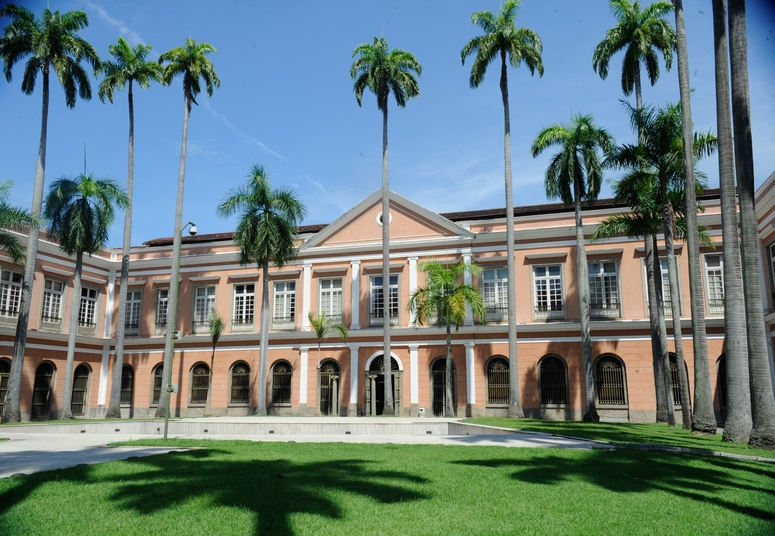 Arquivo Nacional do Brasil
26
Arquivo Público do Estado de São Paulo
27
Princípio da Pertinência
“Princípio segundo o qual os documentos deveriam ser reclassificados por assunto sem ter em conta a proveniência e a classificação original. Também chamado princípio temático” (ARQUIVO NACIONAL apud SOUZA, 2012).
28
Cada arquivo é único
O Conselho Internacional de Arquivos, ao editar a norma para descrição de arquivos - ISAD(G), indica procedimentos baseados nos princípios arquivísticos sem determinar uma estrutura fixa de organização ou estabelecer códigos e títulos. Cada arquivo merecerá sempre uma análise, planejamento e tratamento próprios à sua conformação.
29